80/20 – THINK! What do you NEED to cover with your set
Specification reference: 5.1.1.1
CWK
Friday, 05 June 2020
Balancing equations
DO NOW ACTIVITY: Name the compounds based on the symbol formulae:

CO2
CaS
NaNO3
RbBr
CuSO4
Carbon dioxide
Calcium sulfide
Sodium nitrate
Rubidium bromide
Copper sulfate
Progress indicators
GOOD PROGRESS:



OUTSTANDING PROGRESS:
Word consciousness
Conservation – remains the same (e.g. mass in a reaction)
Which way would the see-saw tilt, and why?
H
H
H
H
O
O
O
O
O
O
H
H
H
H
O
O
H
H
H
H
H
H
H
H
Conservation of Mass

Mass is neither created nor destroyed during chemical processes. It is conserved.
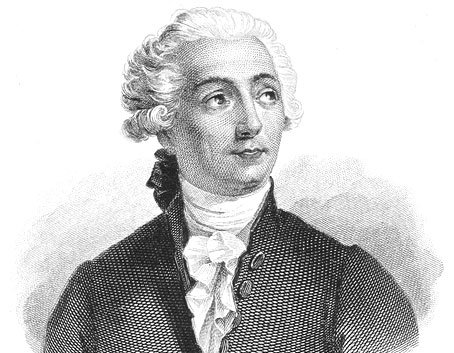 Antoine Lavoisier – Old School Chemist
Calculate the number of atoms in an equation
e.g. Li + Br2  LiBr
1
Li =

Br =
1
Li =

Br =
1
2
The equation is NOT balanced as there are 2 bromines in the reactants and 1 bromine atom in the products
Task- Are these equations balanced?
For each equation, write the number of atoms on each side and then explain whether it is balanced or not
CaCO3  CaO + CO2
H2O2  H2O + O2
Na +Cl2  NaCl
Mg + HCl  MgCl2 + H2
NaOH + HCl  NaCl + H2O
Challenge: How can we balance the equations?
[Speaker Notes: For lower ability there is a worksheet with to help them set out the work]
SELF-ASSESS IN RED
CaCO3  CaO + CO2





H2O2  H2O + O2
1
Ca =

C =

O =
1
This equation is balanced as it has the same number of atoms of each element in the reactants and products
Ca =

C =

O =
1
1
3
3
H = 2 

O = 2
H = 2

O = 3
This equation is NOT balanced as it has 2 oxygen atoms in the reactants and 3 oxygen atoms in the products
SELF-ASSESS IN RED
Na +Cl2  NaCl



Mg + HCl  MgCl2 + H2
This equation is NOT balanced as it has 2 chlorine atoms in the reactants and 1 chlorine atom in the products
Na = 1

Cl = 1
Na = 1

Cl = 2
This equation is NOT balanced as it has 1 chlorine and hydrogen atom in the reactants and 2 chlorine and hydrogen atoms in the products
Mg = 1

H = 2

Cl = 2
Mg = 1

H = 1

Cl = 1
SELF-ASSESS IN RED
NaOH + HCl  NaCl + H2O
Na = 1

O = 1

H = 2

Cl = 1
Na = 1

O = 1

H = 2

Cl = 1
This equation is balanced as it has the same number of atoms of each element in the reactants and products
How to balance symbol equations
How many of atoms of each element are there on either side of this equation?
Reactants
Products
H
H
2
2
H2     +     O2          H2O
H
H
O
O
4
H

O
= 2

= 2
4
H

O
= 2

= 1
O
H
H
O
H
H
2
BALANCED!
Worked example

CH4    +    O2           CO2      +      H2O
2
2
1
2
3
C=
H=
O=
1
4
2
C=
H=
O=
4
4
4
BALANCED!
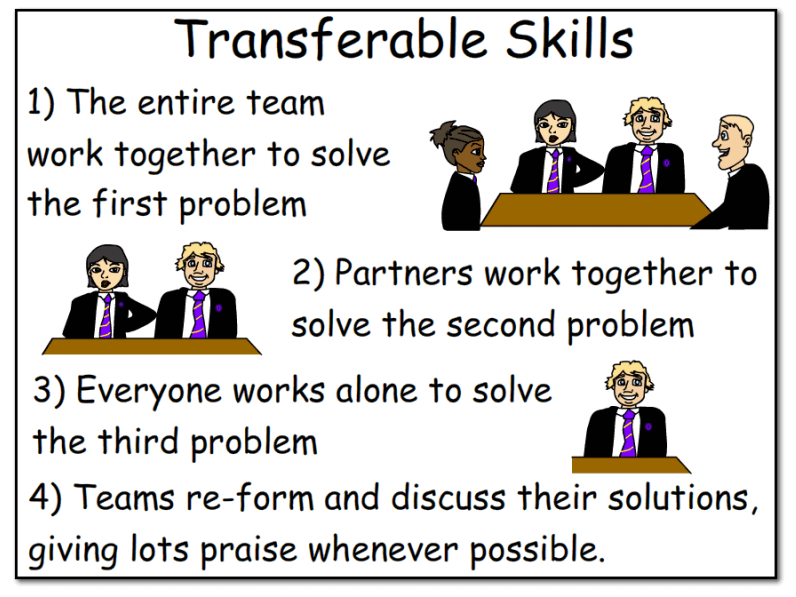 [Speaker Notes: 7 min activity time (10 with explanation) 
[20]
Print off task 2 for CR, HA, LJ, DH]
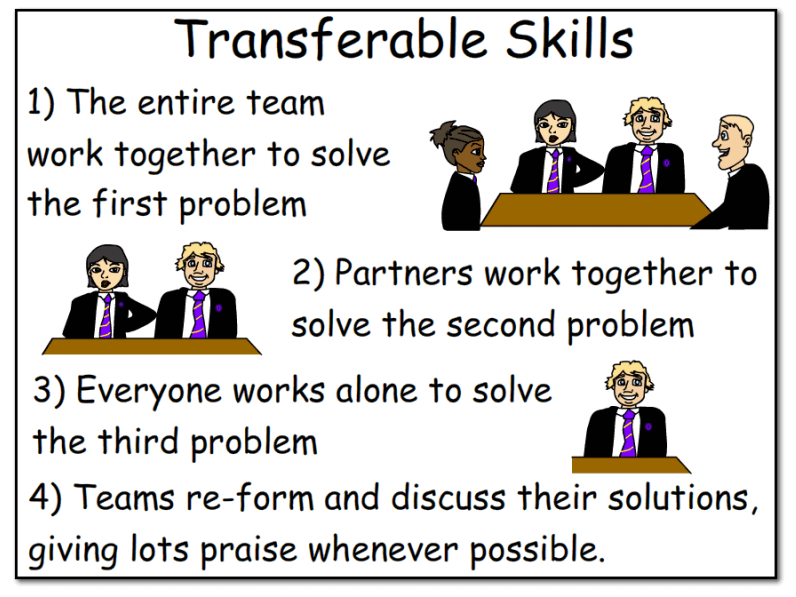 Balance these (if needed);
_HCl   +  _CaCO3     _CaCl2  + _CO2  + _H2O
_Zn  +  _H2O    _ZnO   +  _H2
_Na  + _H2O     _NaOH  +  _H2
_Fe2O3 +   _C         _CO2  +   _Fe
_Mg  +  _H2O    _MgO   +  _H2
_HCl  + _Ca     _CaCl2   +  _H2 
_Na  +  _H2SO4    _Na2SO4  + _H2
_Al  +  _Cl2   _AlCl3
_Al  +  _O2   _Al2O3
 _Mg + _HNO3  _Mg(NO3)2 + _H2
Remember you can only place numbers in front of the elements/ compounds, not in the middle of the formulae.
Challenge: Butene (C4H8) reacts with oxygen (O2) to form carbon dioxide and water. Construct a balanced symbol equation
[Speaker Notes: Not all substances will need a number written on the line but in exams they often put lines in front of all sustances instead of only the ones which require a number.]
SELF-ASSESS IN RED
2
HCl   +   CaCO3      CaCl2  + CO2  +H2O
    Zn  +  H2O    ZnO   +  H2
    Na  +  H2O     NaOH  +   H2
    Fe2O3 +   C         CO2  +    Fe
    Mg  +  H2O    MgO   +   H2
    HCl   + Ca     CaCl2   +   H2 
    Na  +   H2SO4     Na2SO4  + H2
    Al  +  Cl2     AlCl3
    Al  +   O2    Al2O3
    Mg +   HNO3     Mg(NO3)2 +  H2
Already balanced
2
2
2
4
2
3
3
Already balanced
2
2
2
3
2
2
4
3
2
2
2
[Speaker Notes: Challenge: C4H8 + 6O2  4CO2 + 4H2O]
DEMONSTRATE
Sodium reacts with oxygen to form sodium oxide. Write a word equation and label the reactant(s) and product(s)	(3)
Name the following compounds:				(3)       a) 	CaO
      b) NaCl
      c) NiCO3
3. Balance the equations below:				(3)
    a) __ CuO + __ HCl  __CuCl2 + __ H2O 
    b) __ PbO + __ C  __ Pb + __ CO2
    c) __ Cs + __ O2  __ Cs2O
4. Construct a balanced symbol equation for methane (CH4) reacting with oxygen (O2) to form carbon dioxide and water									(3)
DEMONSTRATE
Sodium reacts with oxygen to form sodium oxide. Write a word equation and label the reactant(s) and product(s)	(3)



Name the following compounds:				(3)       a) 	CaO = calcium oxide
      b) NaCl = sodium chloride
      c) NiCO3 = nickel carbonate
Sodium + oxygen  sodium oxide
PRODUCT
REACTANTS
DEMONSTRATE
3. Balance the equations below:				(3)
    a) __ CuO + 2 HCl  __CuCl2 + __ H2O 
    b) 2 PbO + __ C  2 Pb + __ CO2
    c) 4 Cs + __ O2  2 Cs2O

4. Construct a balanced symbol equation for methane (CH4) reacting with oxygen (O2) to form carbon dioxide and water									(3)
CH4 + 2O2  CO2 + 2H2O

-1 mark for correct formulae in products (CO2 and H2O)
-1 mark for reactants and products symbols in correct place
-1 mark for balancing equation correctly